Муниципальное дошкольное образовательное учреждение 
«Детский сад общеразвивающего вида №17»
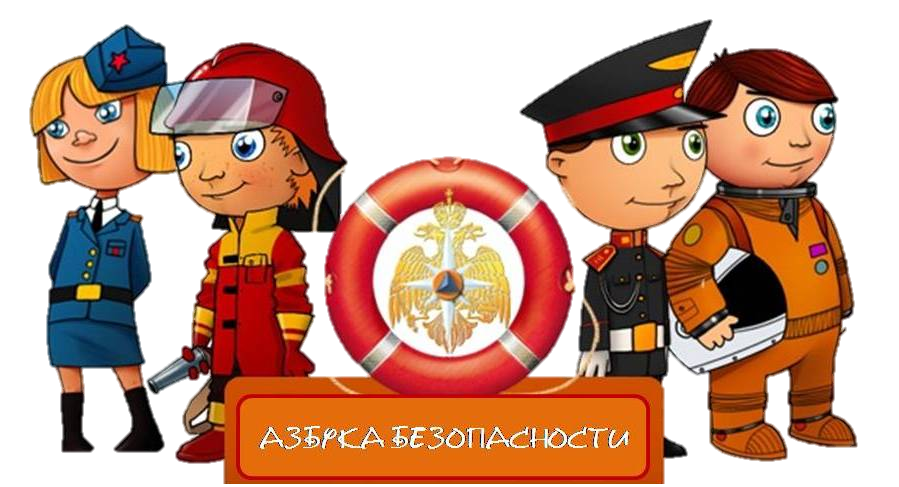 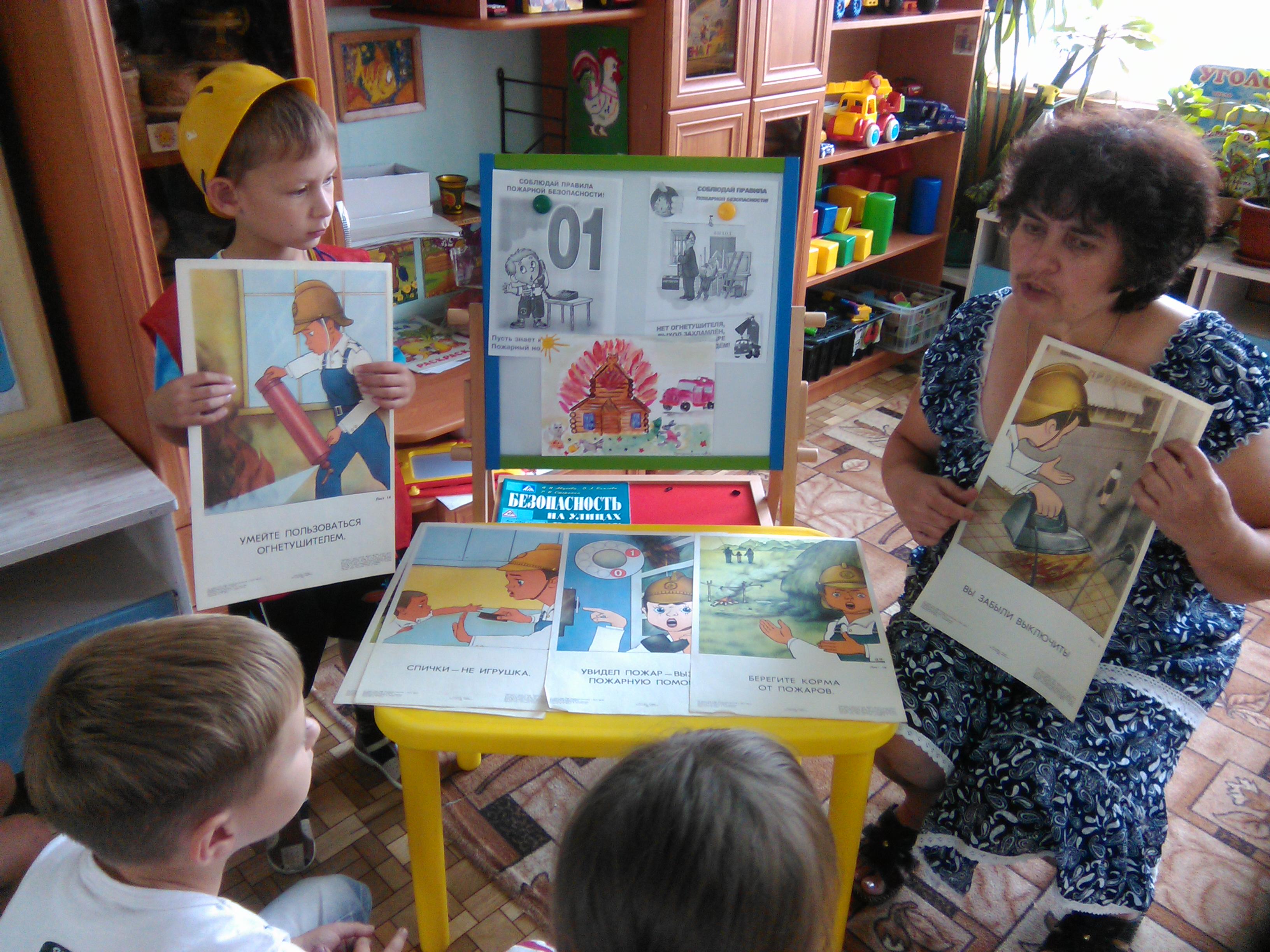 Пожарная безопасность
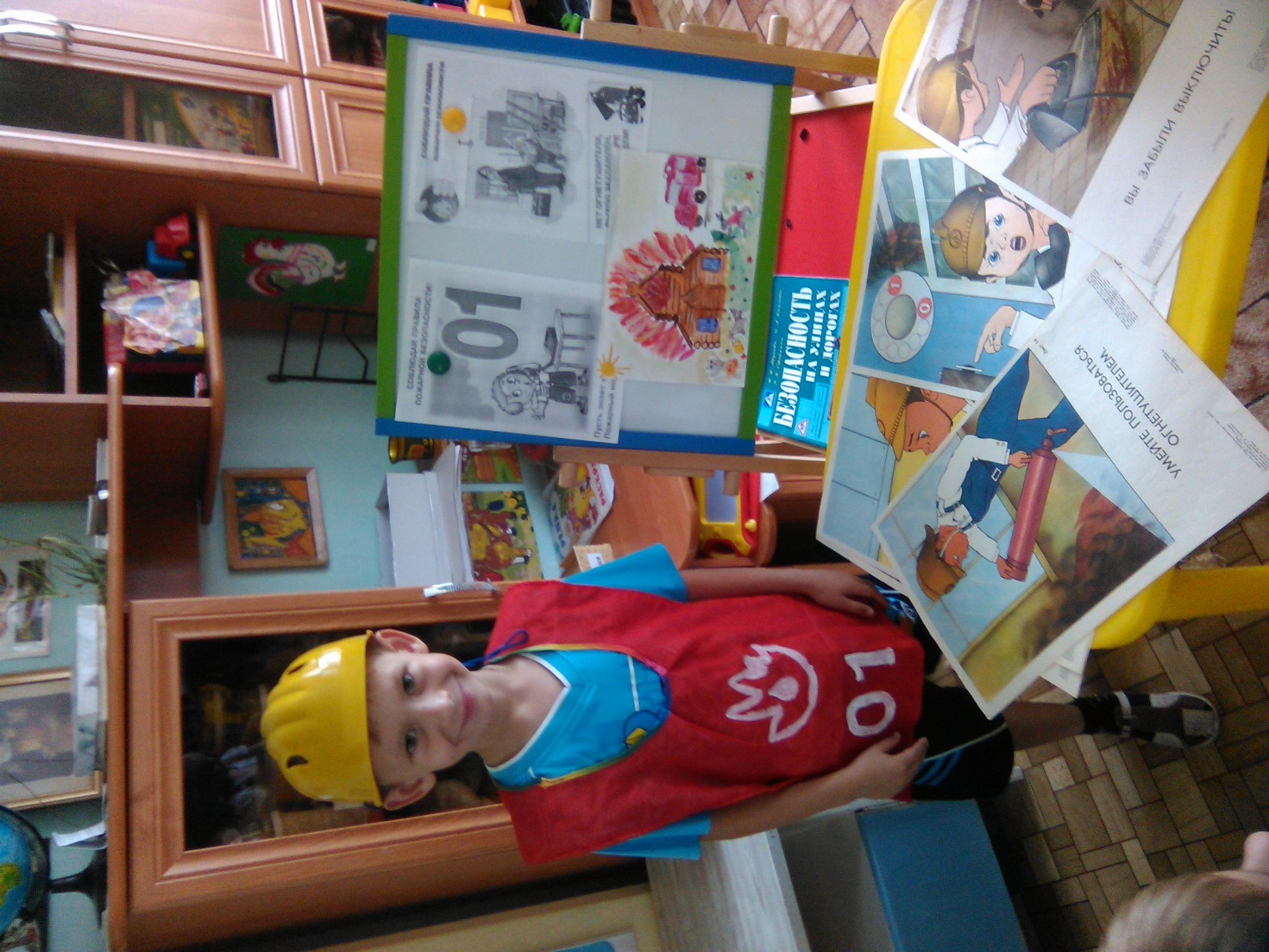 «Маленький пожарный»
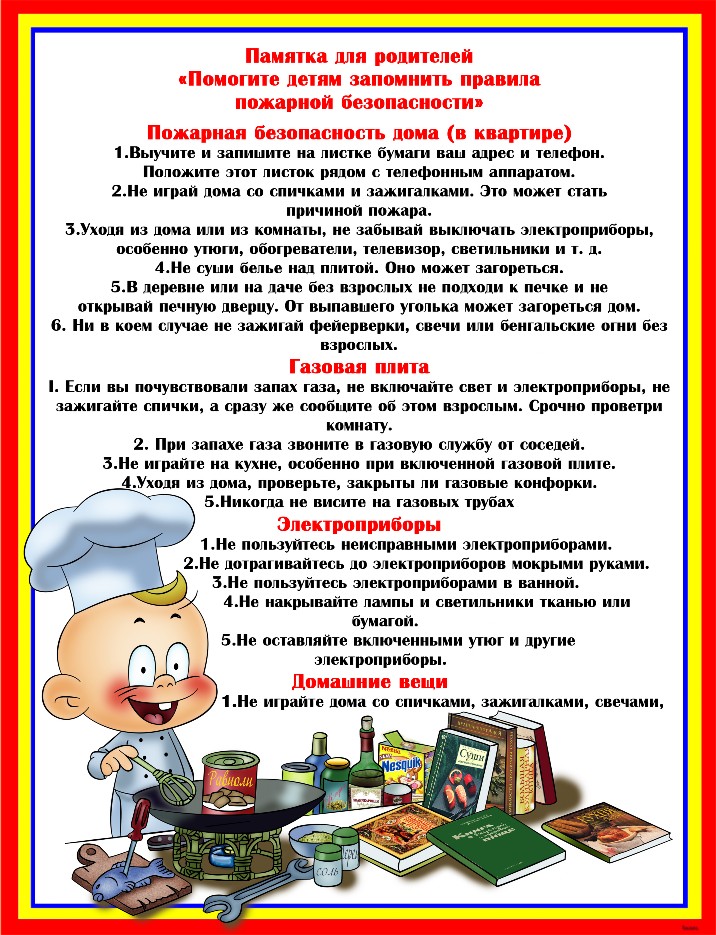 Памятка для родителей
Опасные предметы
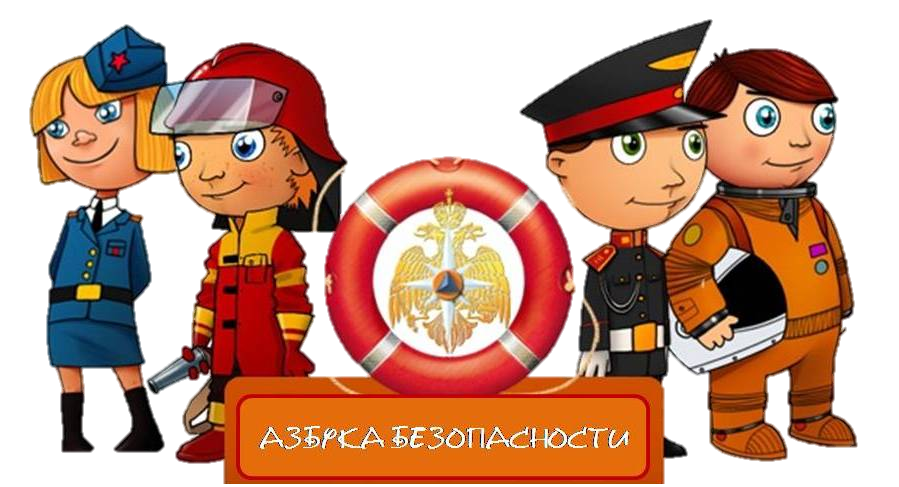 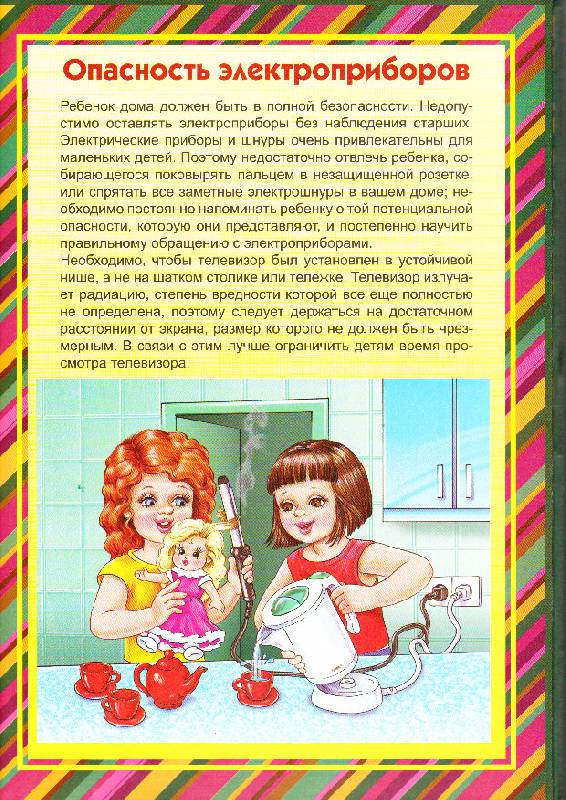 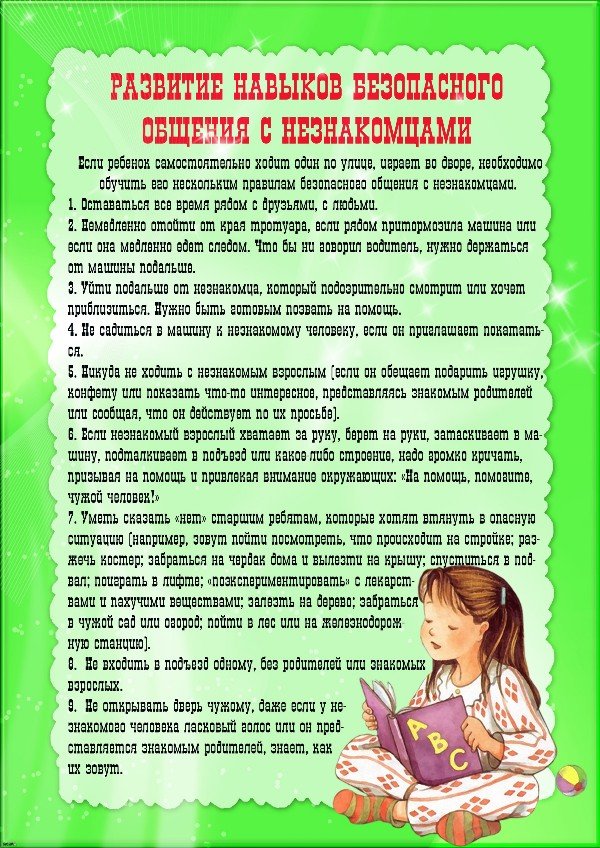 Памятки для родителей
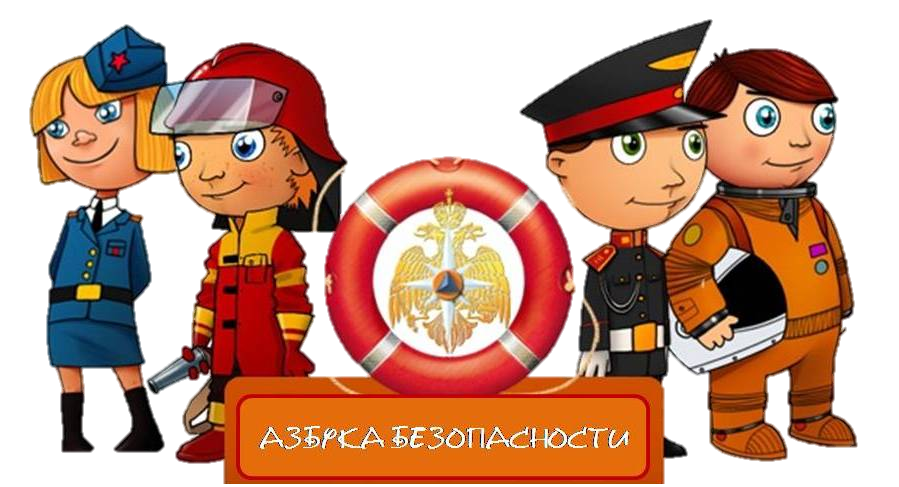 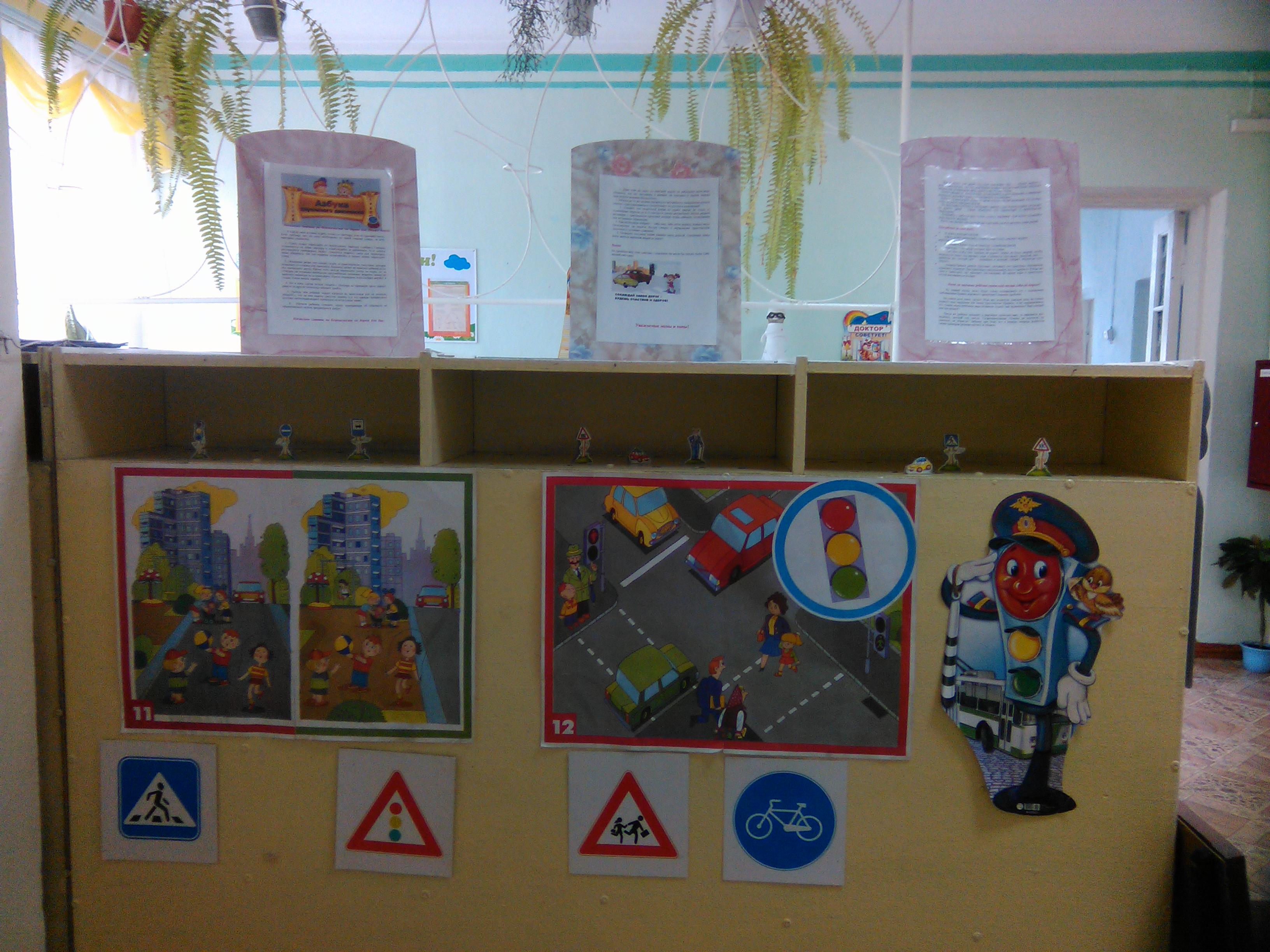 Правила Дорожного Движения
Уроки маленького инспектора
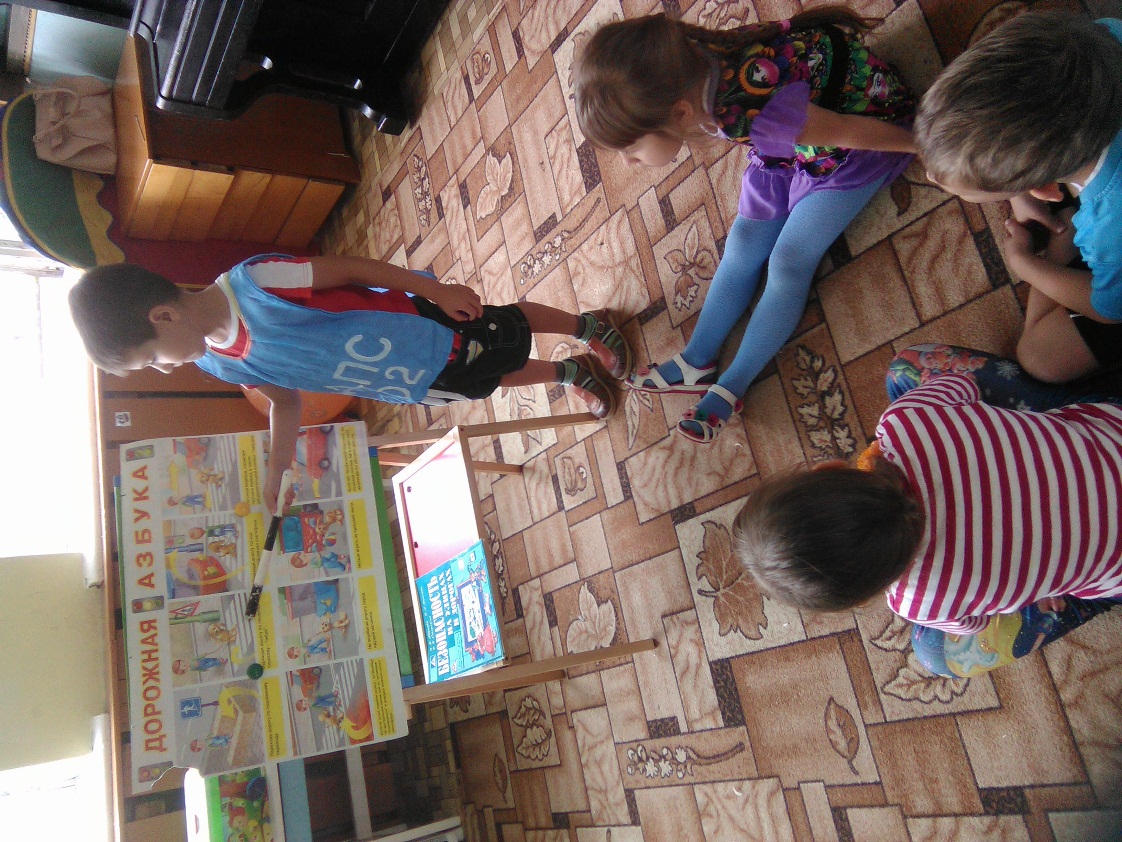 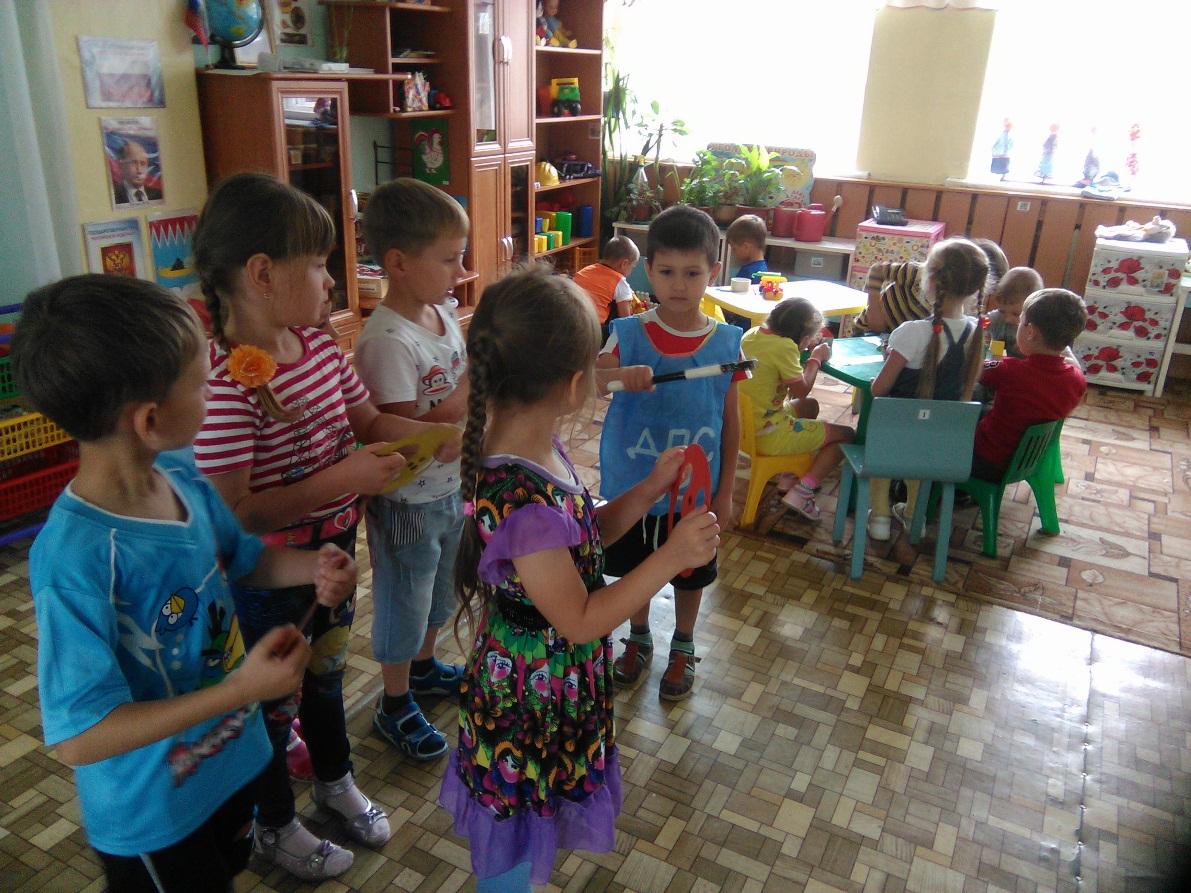 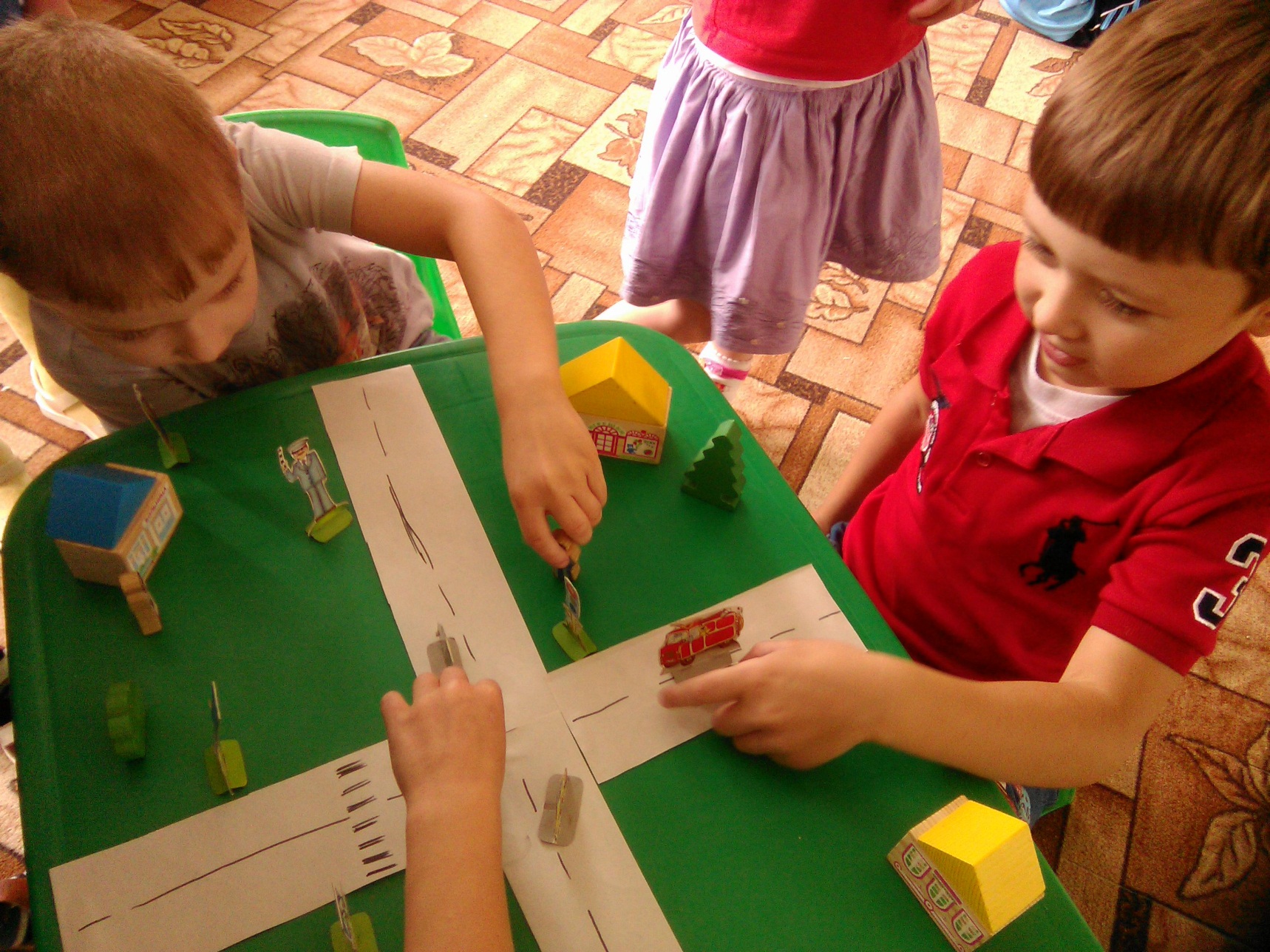 Игра «Город»
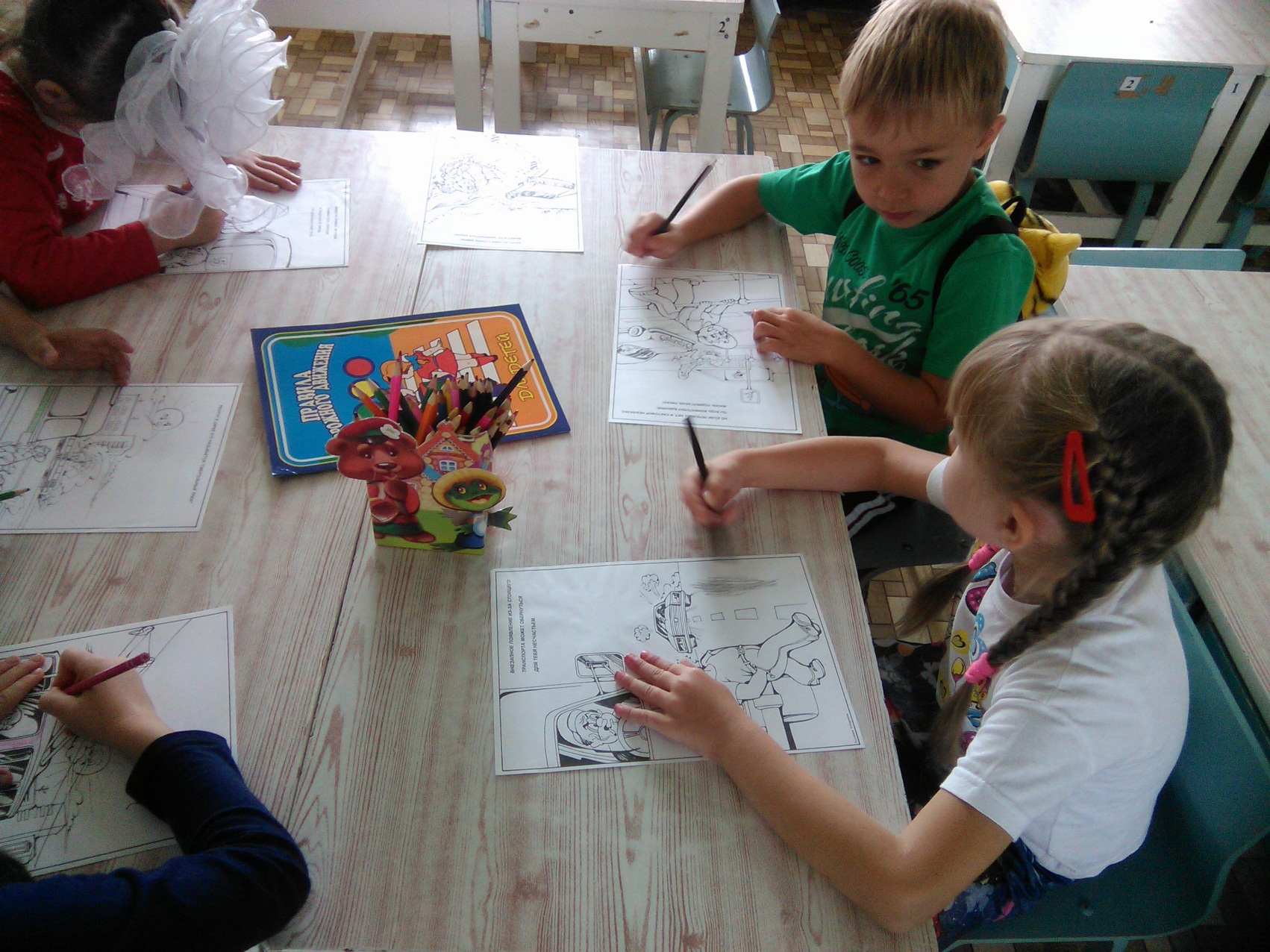 Запоминаем ПДД раскрашивая
Выставка «Мой друг Светофор»
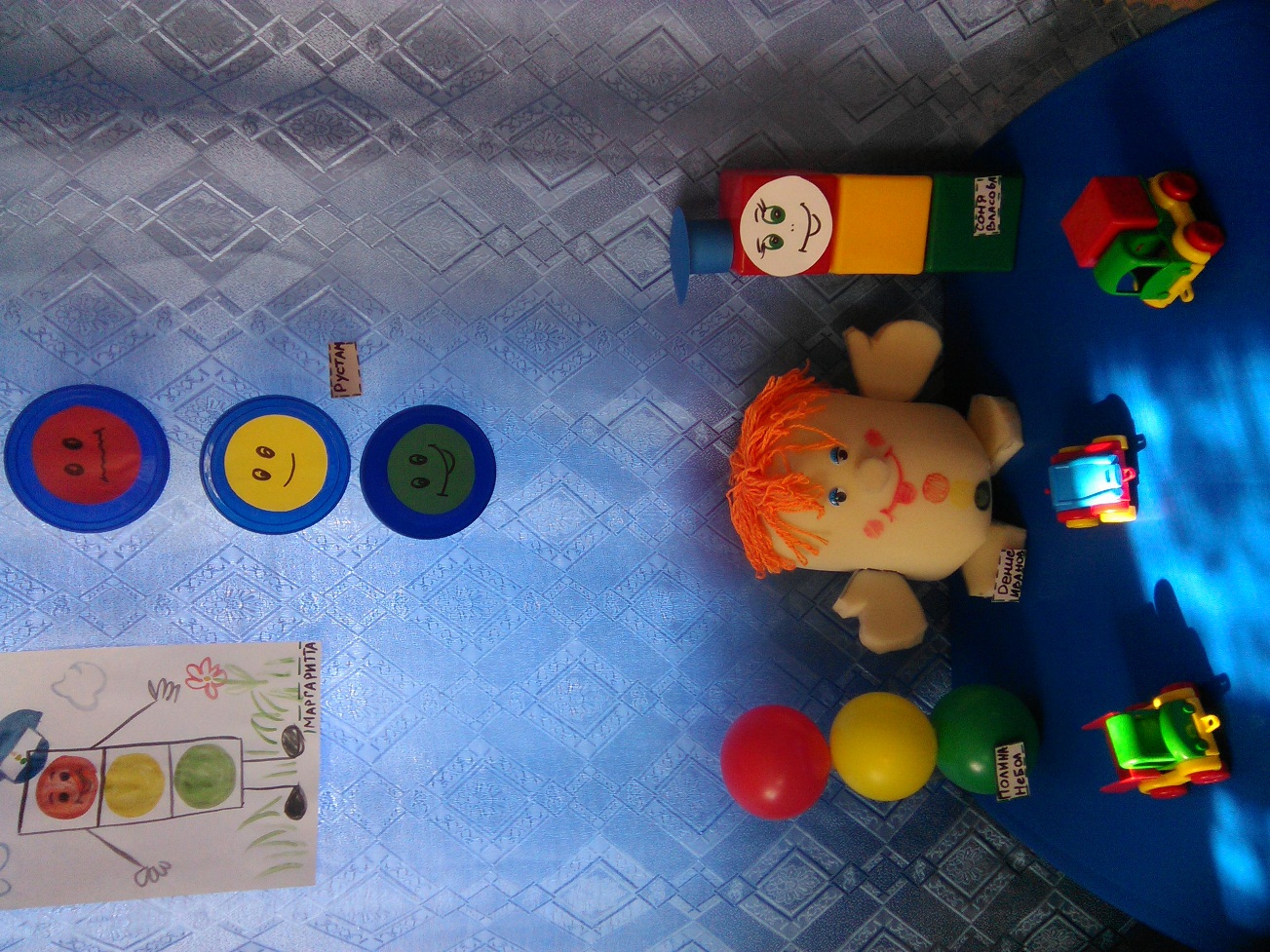 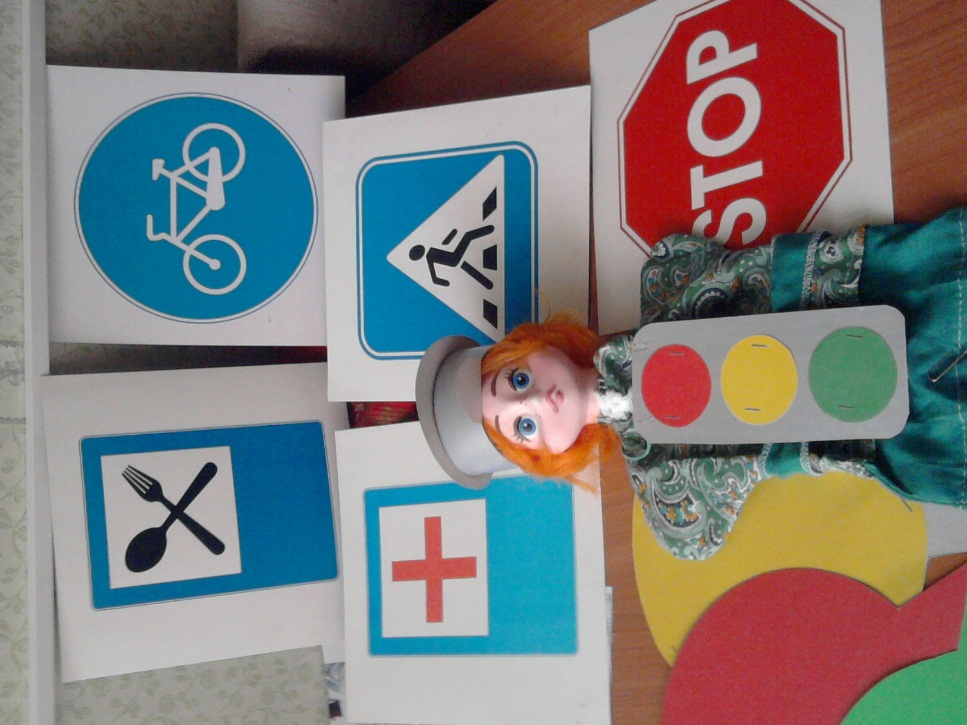 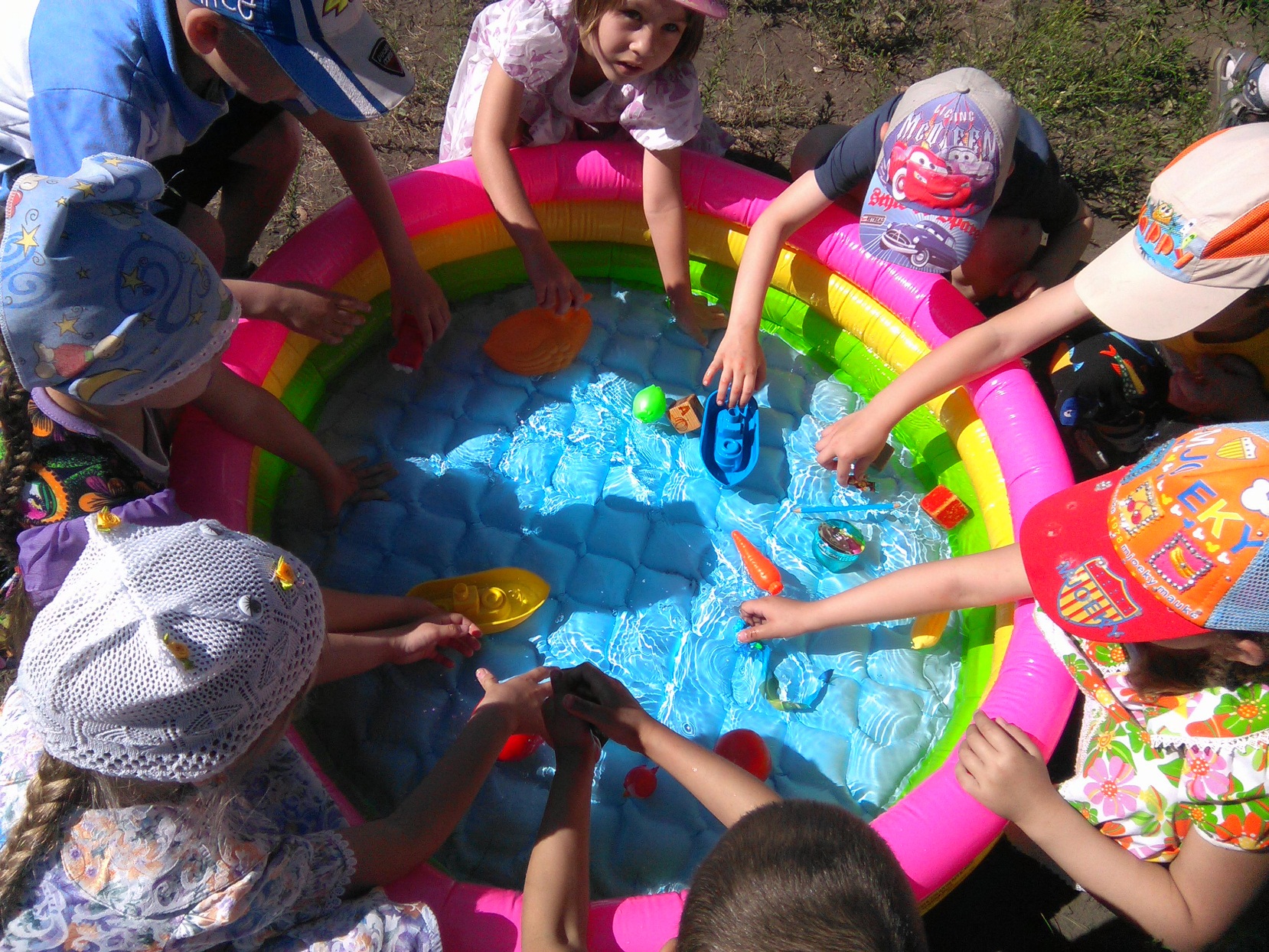 Безопасные игры с водой
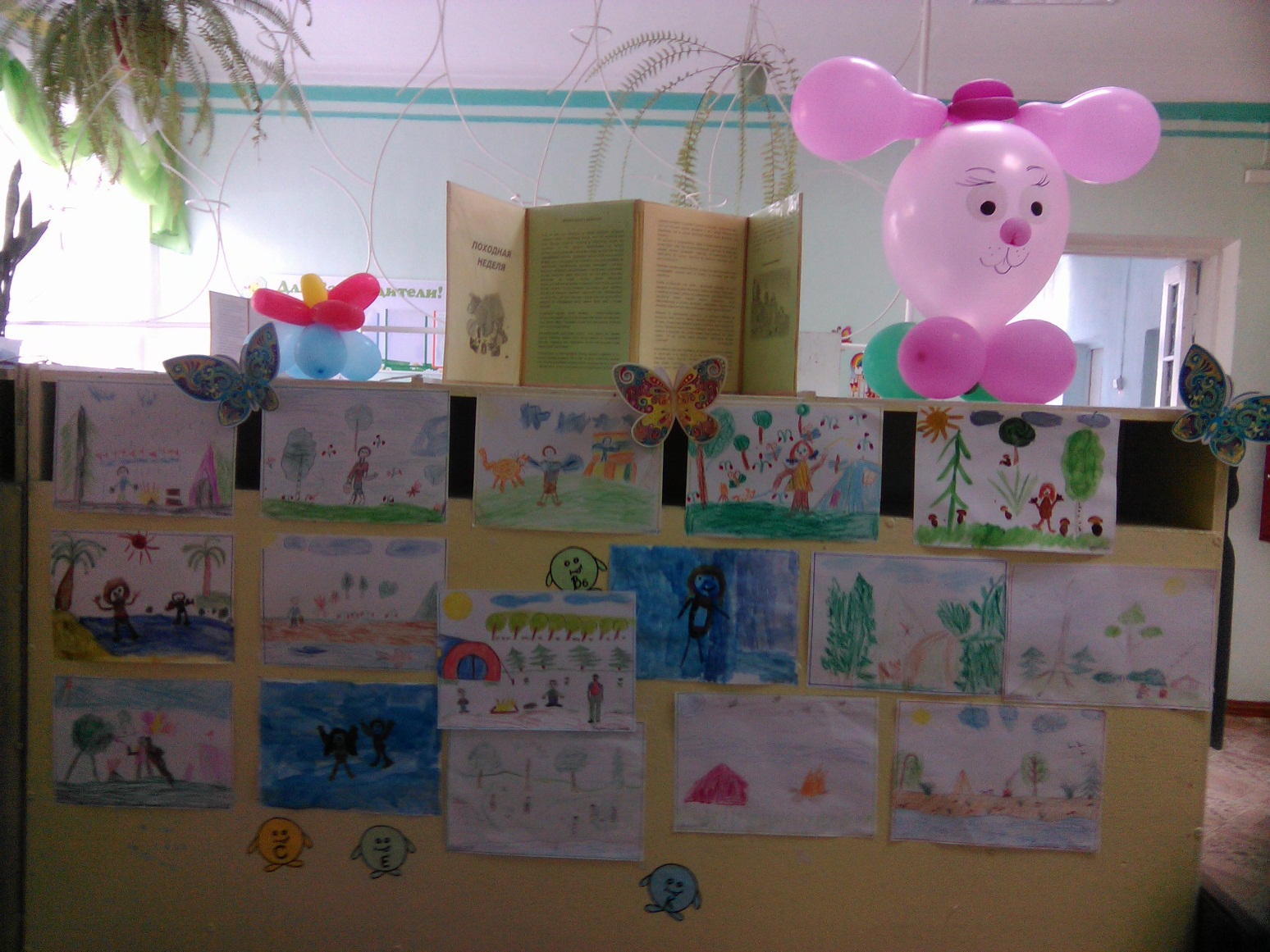 Выставка детских работ «На природе»
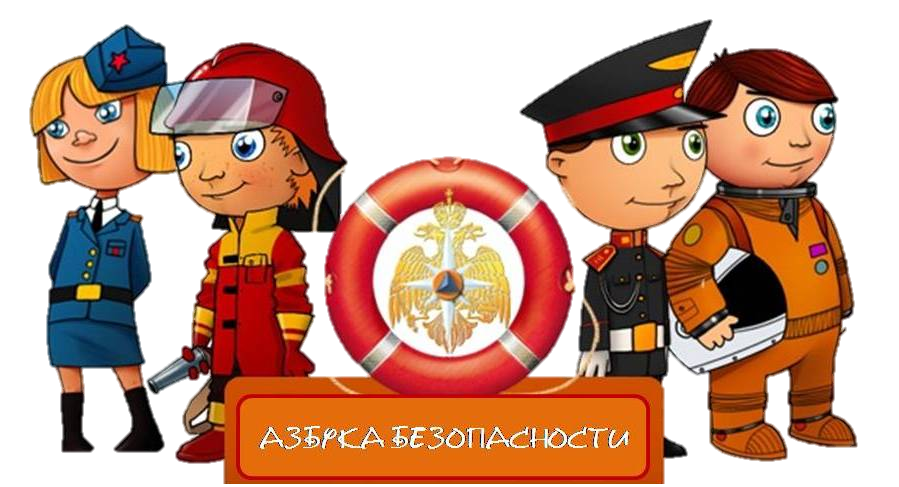 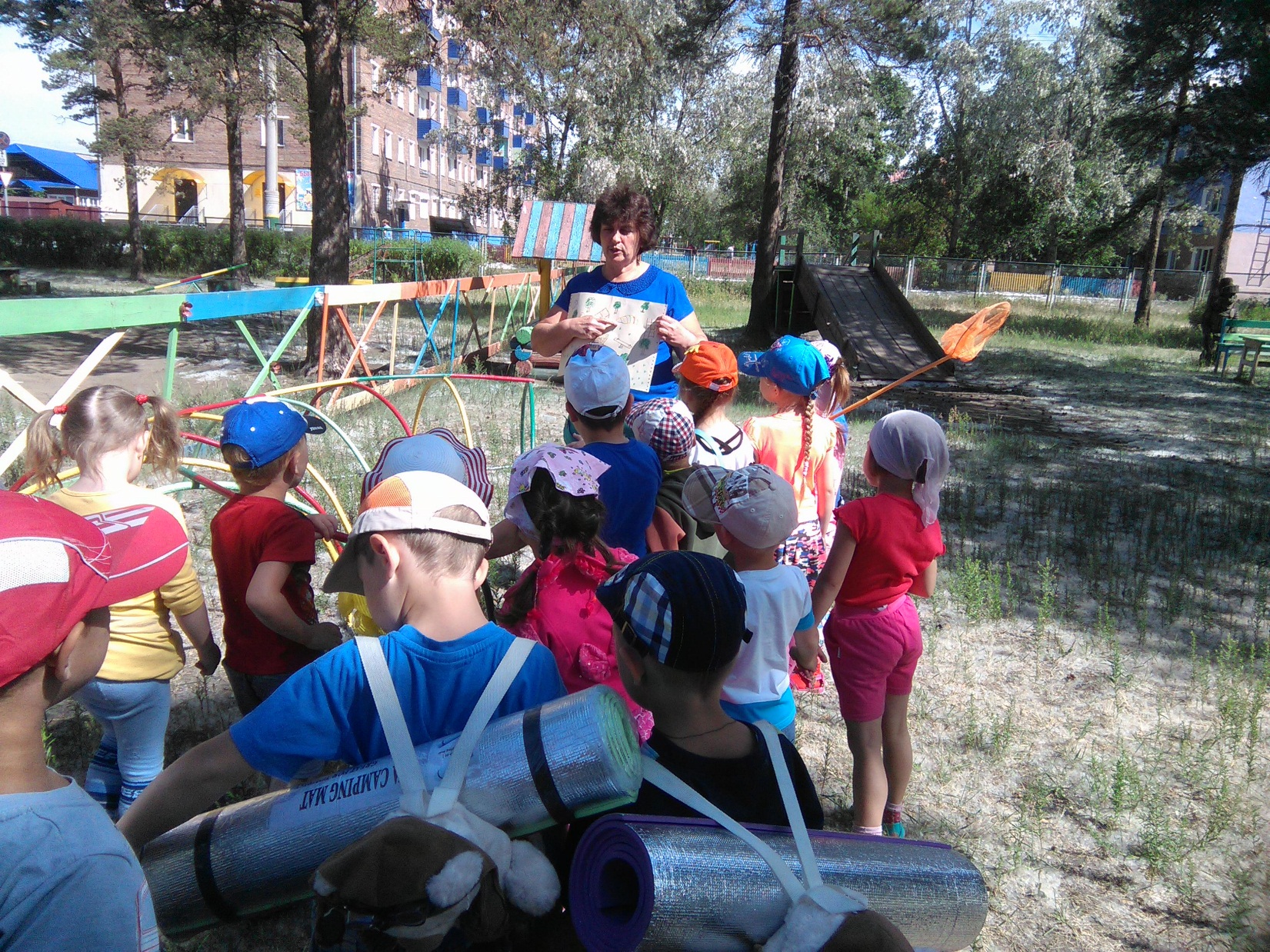 Перед походом повторяем правила поведения на природе
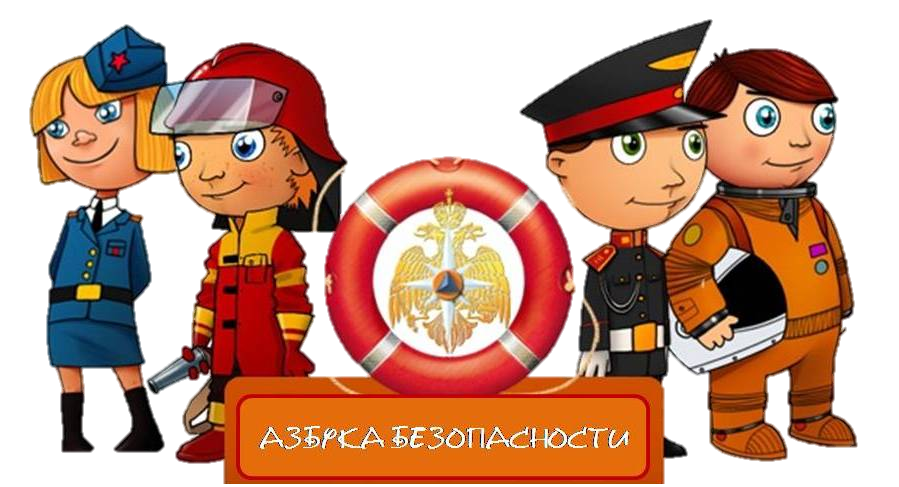 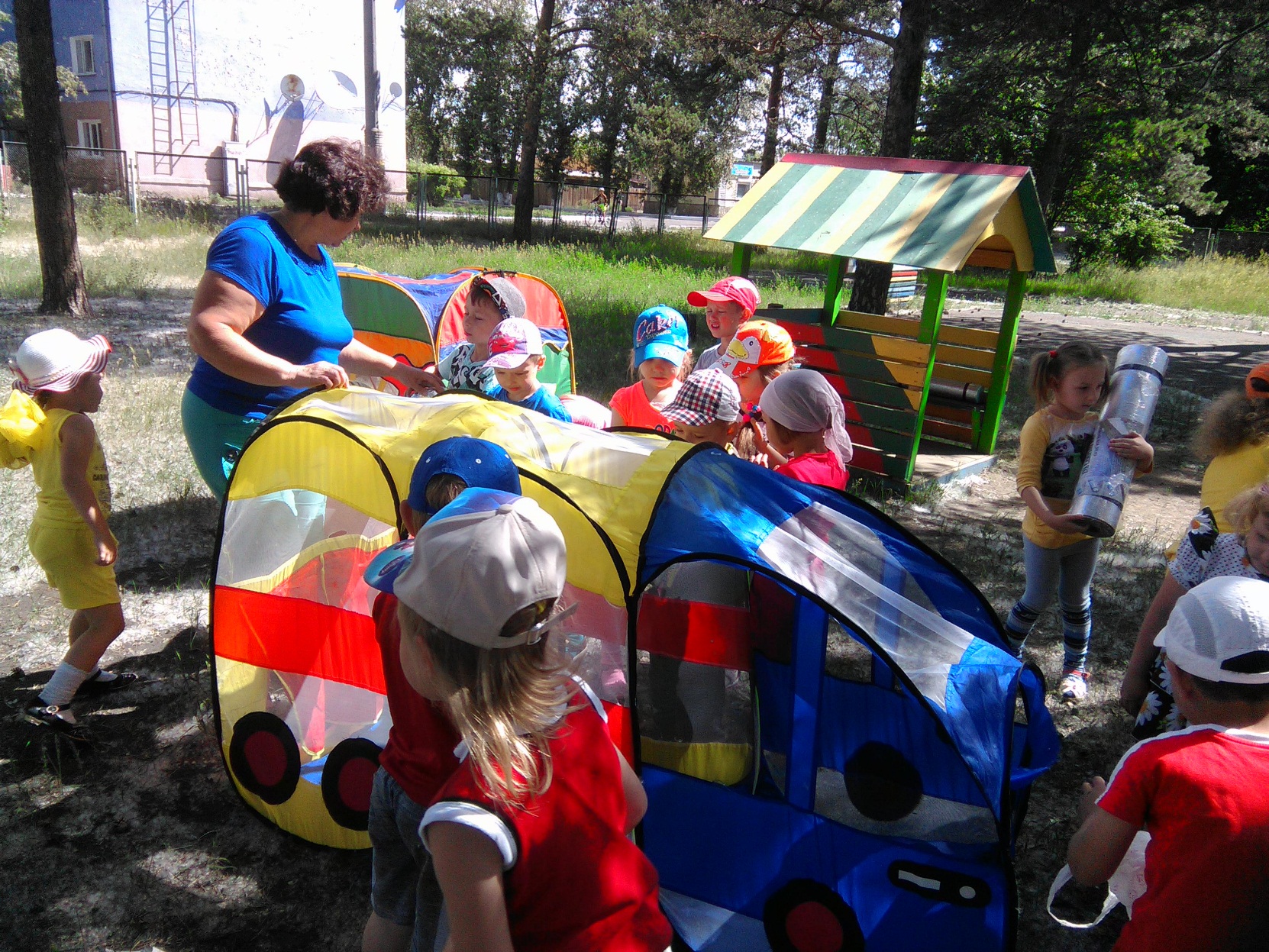 Идем в поход
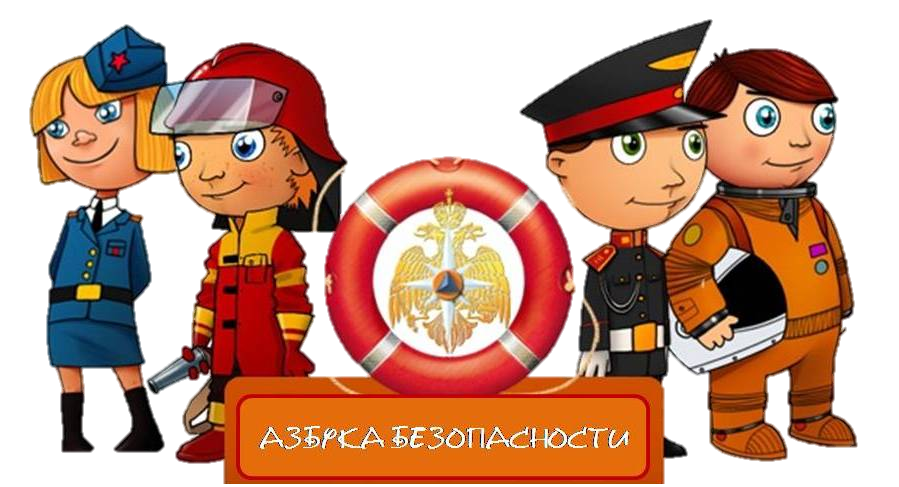 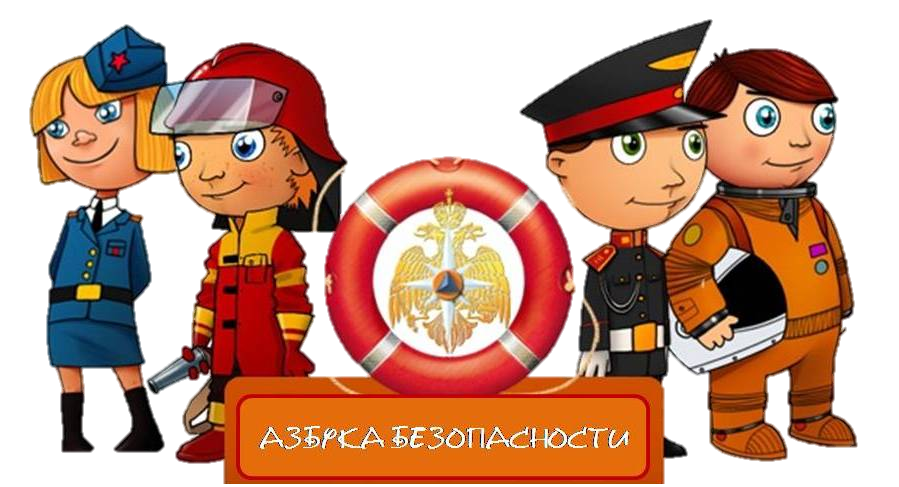 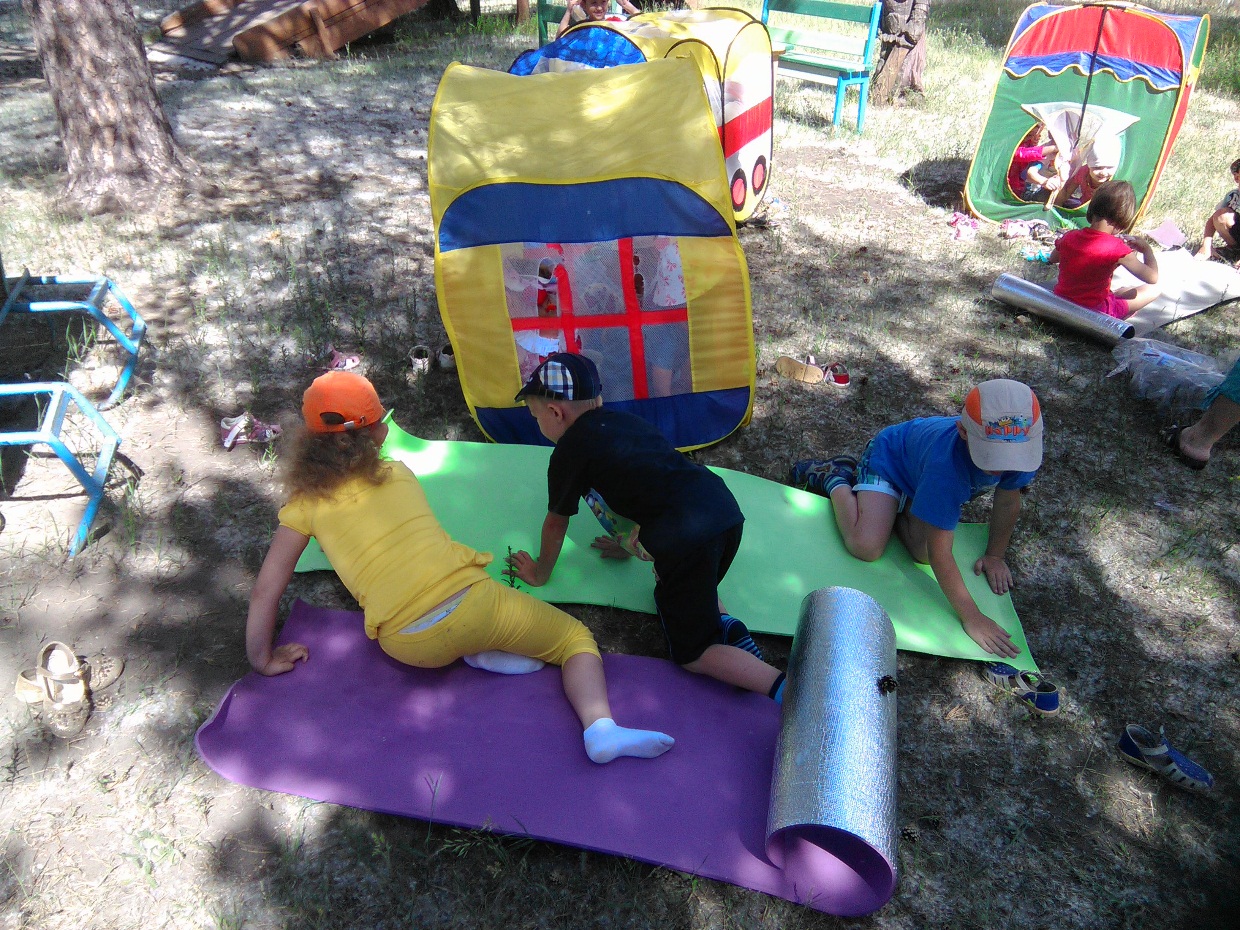 Разбиваем лагерь
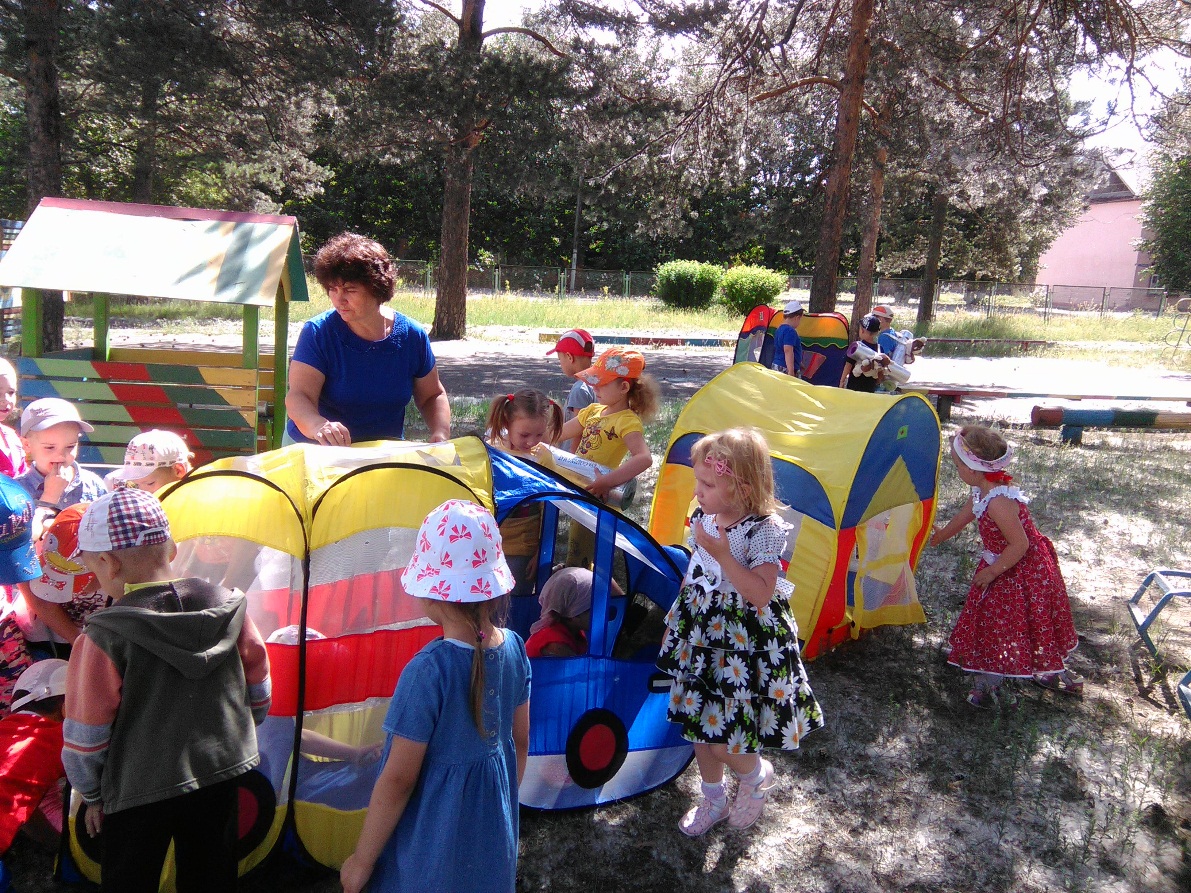 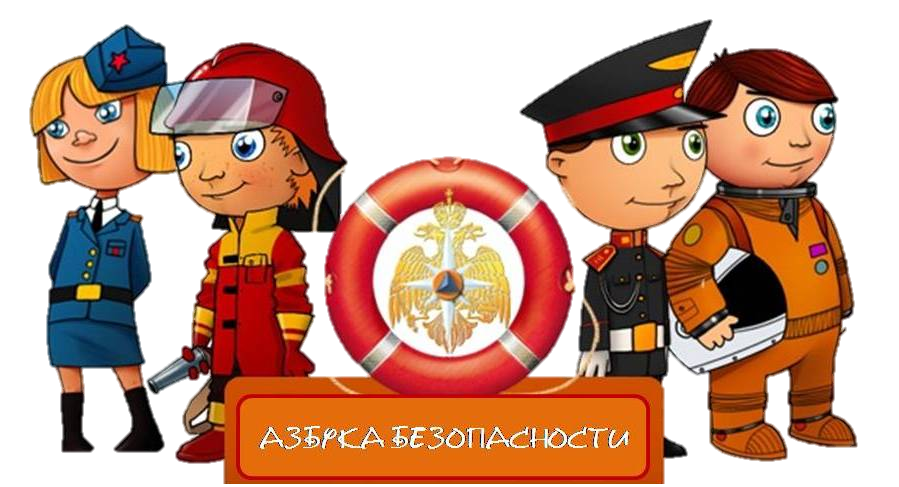